Русский язык
7
класс
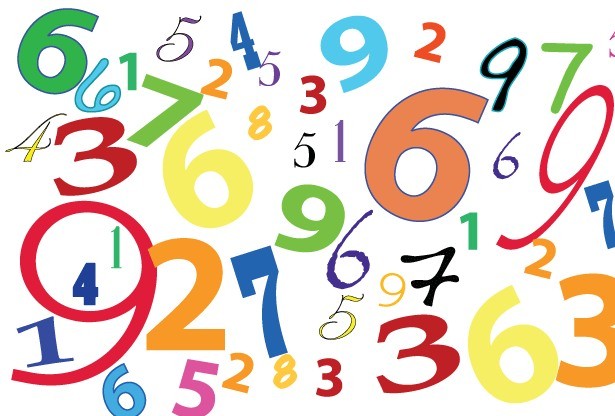 Тема: Как сказать о количестве предметов?
(урок 2)
Склонение числительного один
Склонение числительных два, две, три, четыре, 5-20, 30
Внимание! Запомните!
Т.п. восемью килограммами; восемьюдесятью   
                                                                                рублями.
Внимание! Запомните!
Т.п. шестьюдесятью учениками.
Внимание! Запомните!
Т.п. шестьюстами страницами.
Внимание! Запомните!
Д.п. к шестистам рублям. 
Т.п. с шестьюстами рублями.
Внимание! Запомните!
Т.п. с тремястами студентами.
Внимание! Запомните!
Д.п. по шести тысяч; по десяти тетрадей. 
   В.п. по шесть тысяч; по десять тетрадей.
Склонение числительных 50—80
Склонение числительных 200—400
Склонение числительных 500—900
Склонение числительных 40, 90, 100
Как согласуются числительные с существительными?
Единственное числодва
два, три, четыре                      сущ. Р.п., ед.ч.: 

два стула, три комнаты, четыре упражнения;

пять, десять, сорок, сто …                     сущ. Р.п., мн.ч.:

пять братьев, десять  комнат    , сорок упражнений;
Лингвистическая задача
Запишите числительные словами, правильно употребив их в нужном падеже.
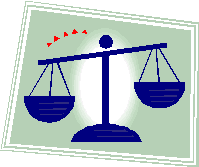 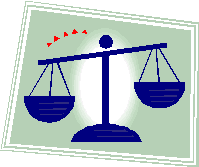 Выполнение упражнения по учебнику
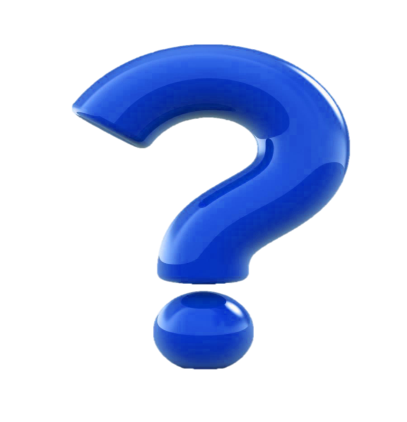 Упражнение 57 (стр. 19) 
   от 400 отнять 80 получится 320.
   от 900 отнять 70 получится 830. 
   от 200 отнять 90 получится 110.
    к 700 прибавить 200 получится 900.
    к 400 прибавить 300 получится 700.
    к 300 прибавить 40 получится 340.
    к 200 прибавить 30 получится 230.
Выполнение упражнения по учебнику. Проверьте!
Oт четырёхсот отнять восемьдесят получится    
   триста двадцать;
   от девятисот отнять семьдесят получится 
   восемьсот тридцать; 
   от двухсот отнять девяносто получится сто   
   десять;
   к семистам прибавить двести получится  
   девятьсот;
   к четырёмстам прибавить триста получится семьсот;
   к трёмстам прибавить сорок получится триста сорок;
   к двумстам прибавить тридцать получится двести тридцать.
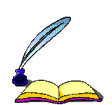 Лингвистическая задача
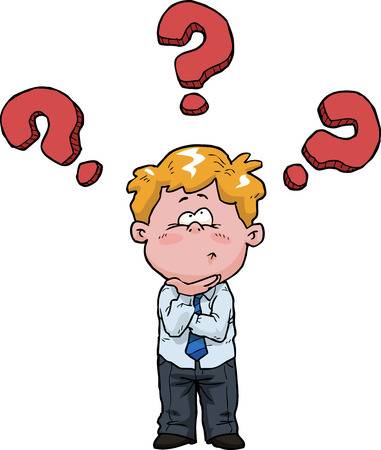 Дополните пословицы и поговорки числительными, данными в скобках, поставив их в нужной форме.
Лингвистическая задача
(1) за всех и все за (1).
Старый друг лучше новых (2).
Семеро (1) не ждут. Где больше (2), там говорят вслух.
Без (4) углов изба не рубится.
Лук от (7) недуг.
Добрый друг лучше (100) родственников. 
При (7) дворах, (8) улиц.
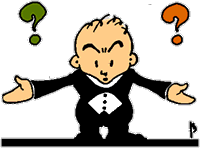 Лингвистическая задача. Проверьте!
Один за всех и все за одного.
Старый друг лучше новых двух.
Семеро одного не ждут. Где больше двух, там говорят вслух.
Без четырёх углов изба не рубится.
Лук от семи недуг.
Добрый друг лучше ста родственников. 
При семи дворах, восемь улиц.
Словарная работа
вслух – ovoz chiqarib;
изба – yog‘och uy;
не рубится – qurilmaydi;
недуг – dard, illat;
родственник – qarindosh-urug‘; 
отнять – ayirmoq;
прибавить – qo‘shmoq;
получится –  bo‘ladi, chiqadi.
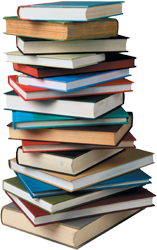 Задание для самостоятельного выполнения
§ 5. Как сказать о количестве предметов.                                                                                       
               Упражнение 53, 54 (стр. 18).
Упражнение
298
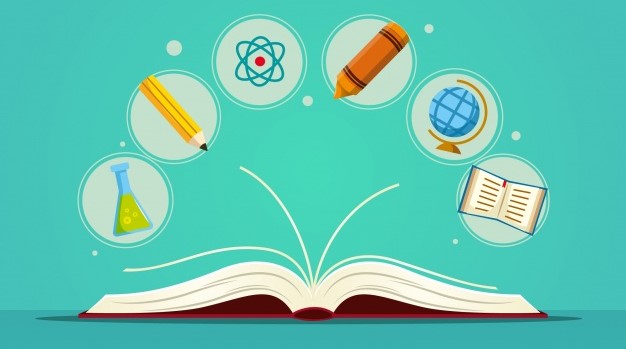